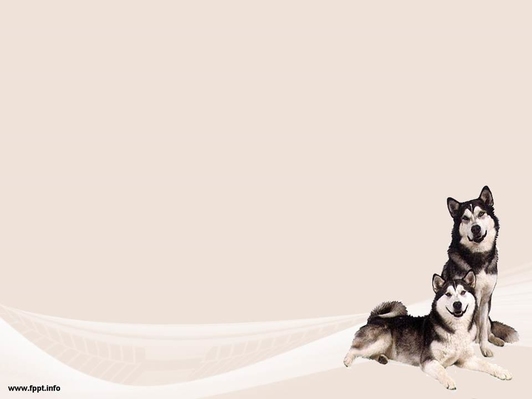 Мошнівський ЗЗСО І-ІІІ ступенів Мошнівської сільскої ради Черкаського району Черкаської області
ІНТЕРНЕТ-ПРОЄКТ ЛІГИ СТАРШОКЛАСНИКІВ
Патріоти на захисті Батьківщини
Допомагати просто!
                                 Акція
                       «Щаслива лапа»
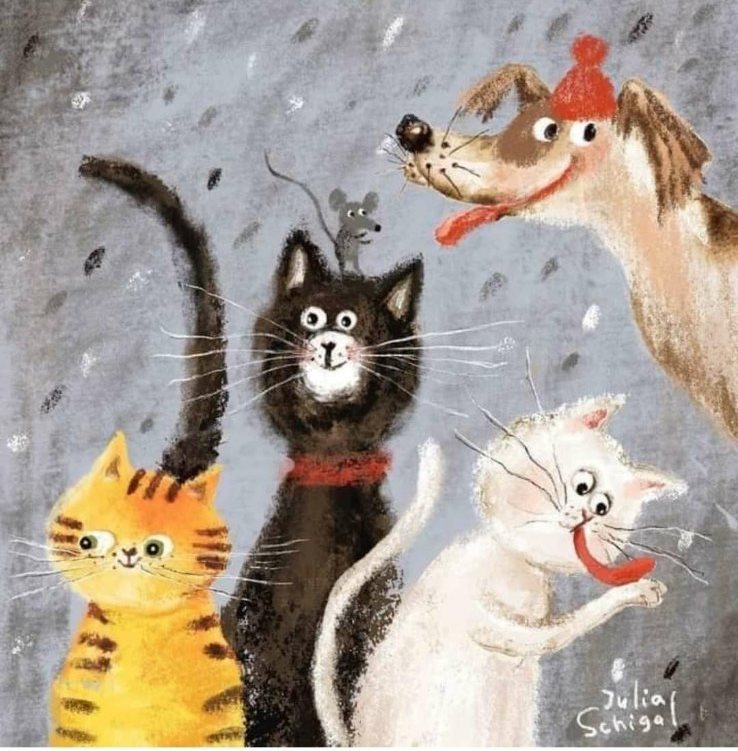 Підготувала учениця 10 класу
Синчак Анжела
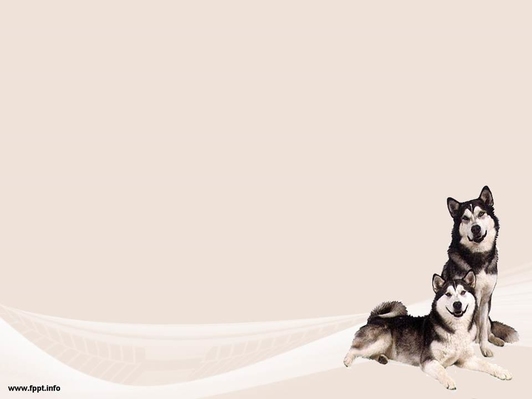 Мета проєкту 

Виховання гуманного ставлення до тварин 
Поглиблення знань школярів про правила догляду за домашніми тваринами
Виховання відповідальності, альтруїзму, чуйності
Залучення учнів до практичної допомоги тваринам
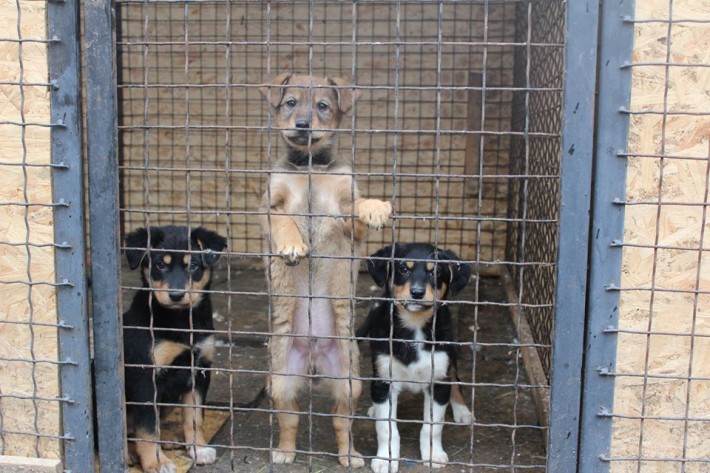 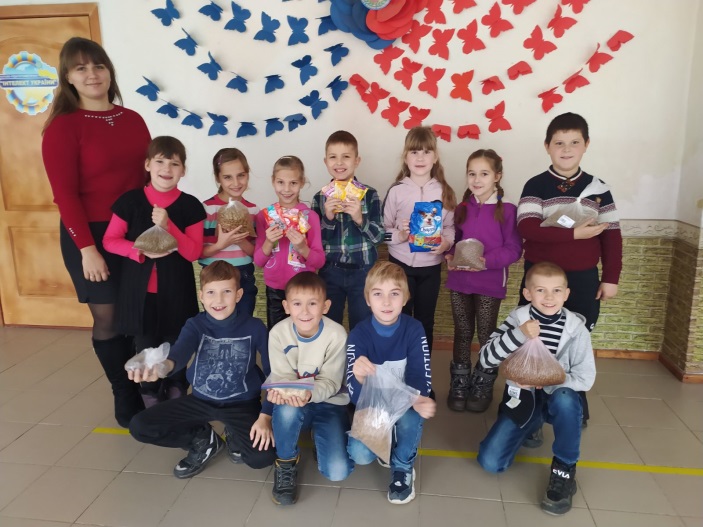 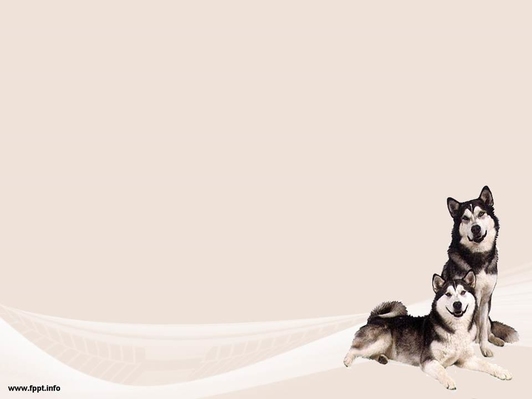 Участь у благодійній акції вже стала доброю традицією 
Даруємо корм та ковдри безпритульним  Пухнастикам
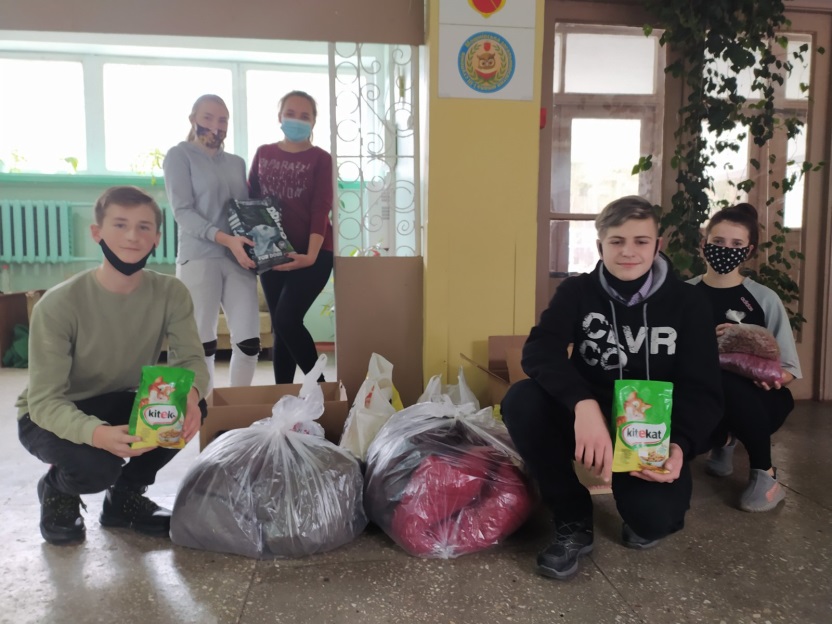 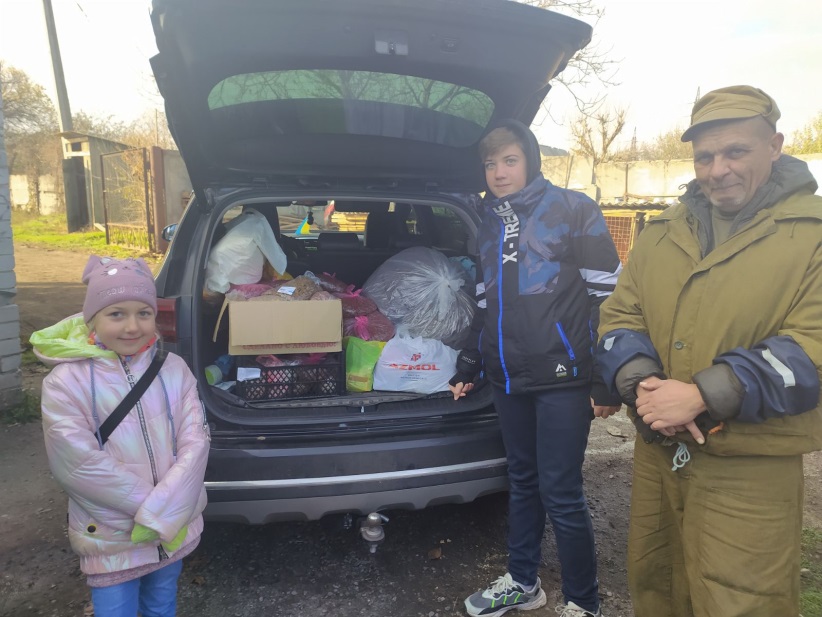 І кожного року ми  б’ємо власні рекорди!
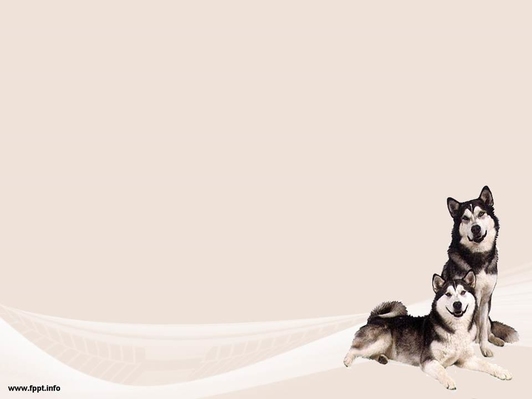 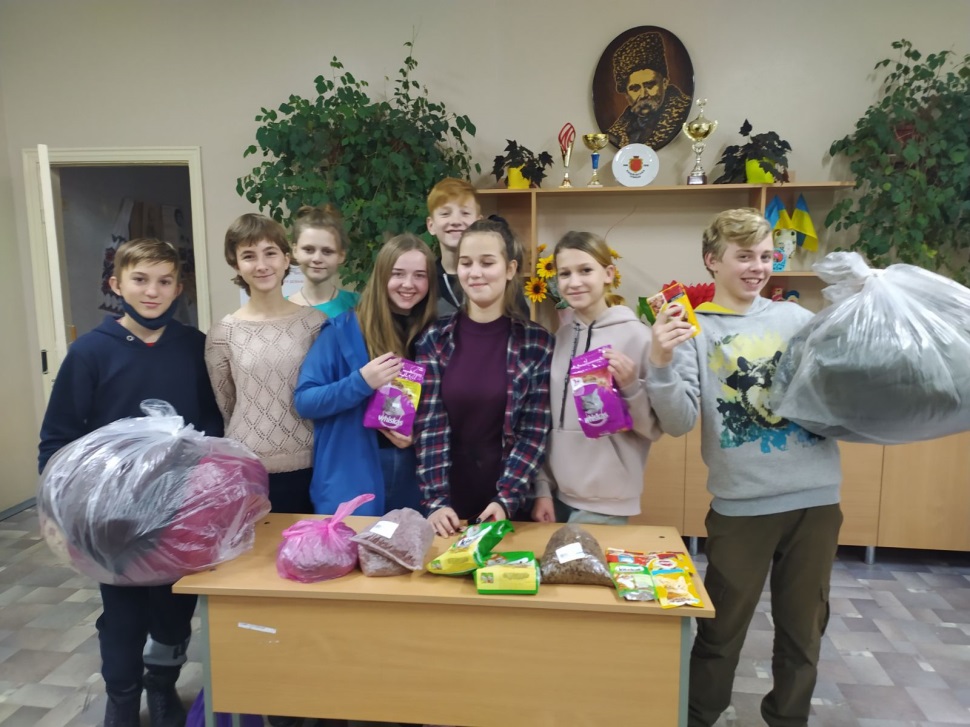 Допомогу охочі приносять або кожен від себе, або від усього класу
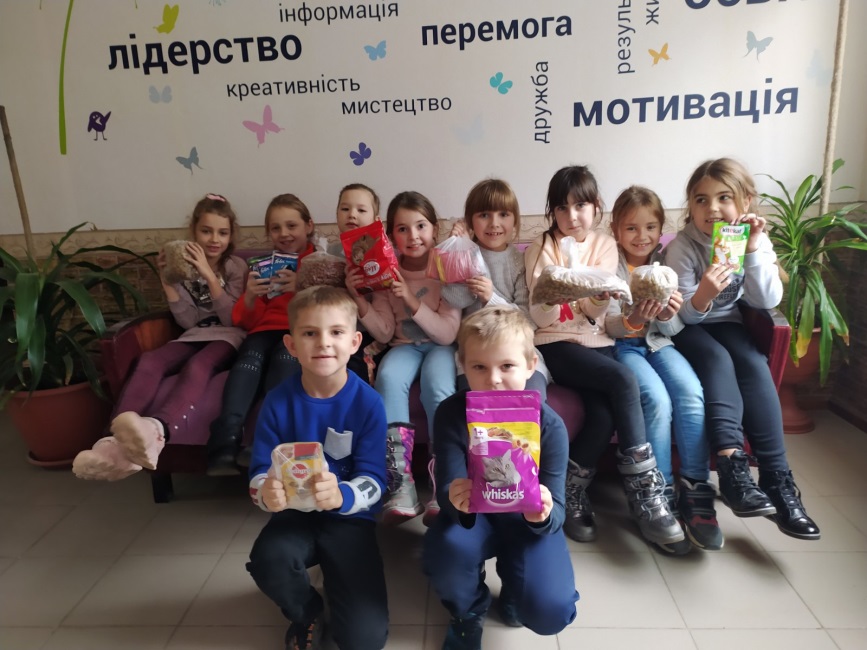 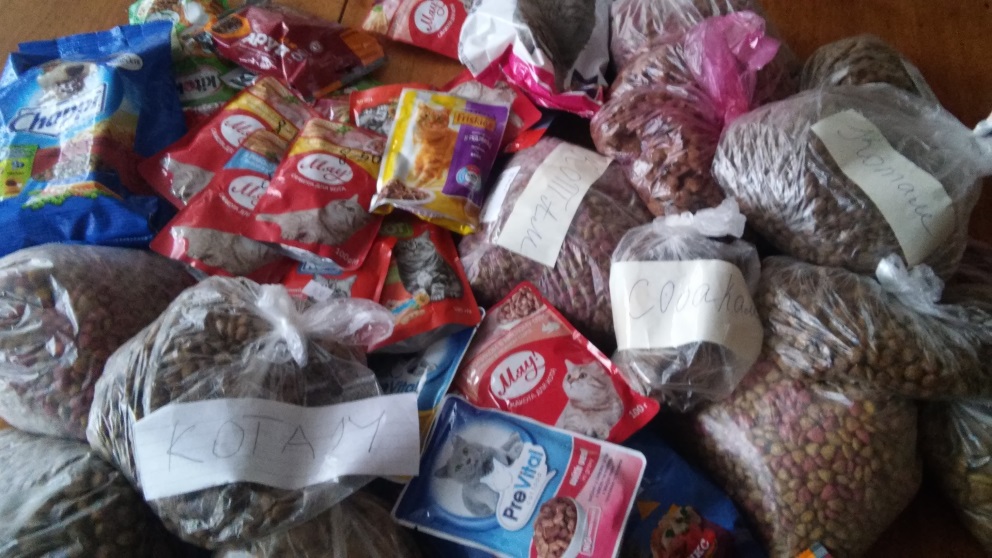 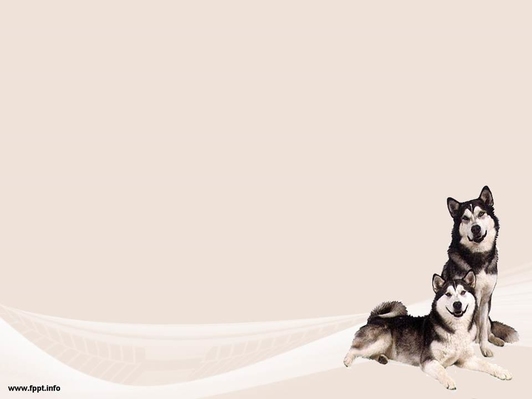 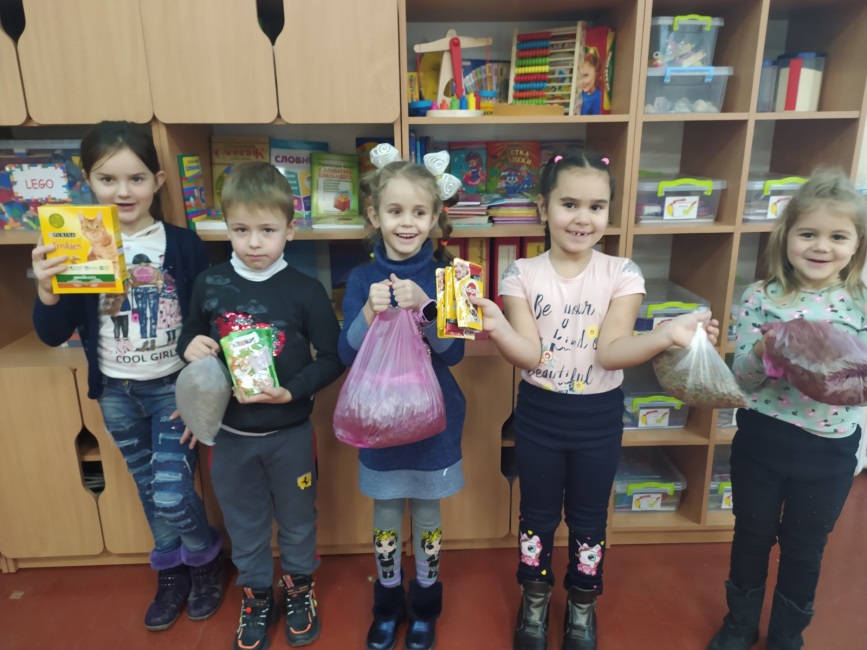 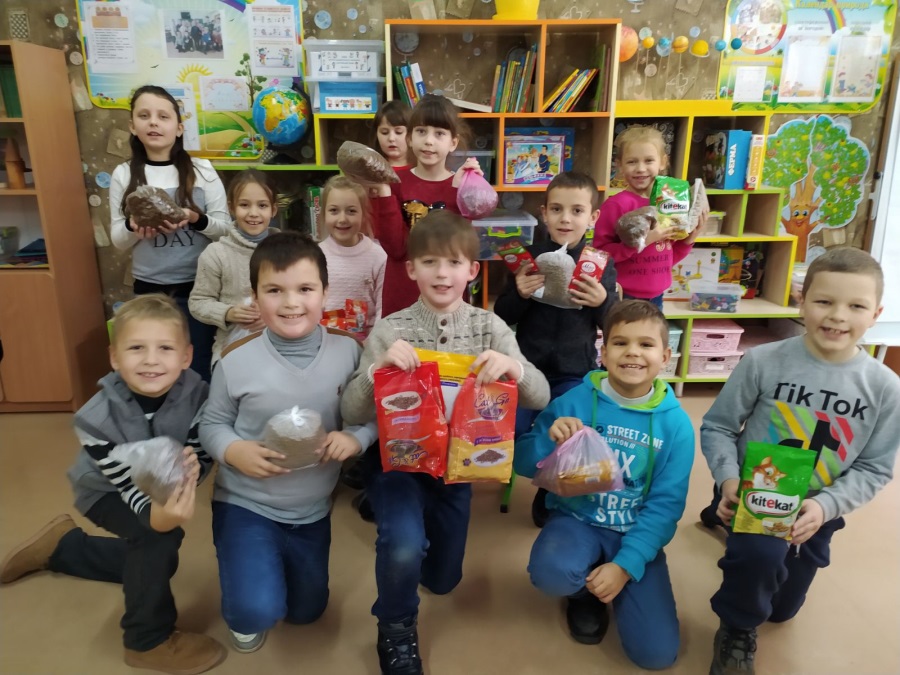 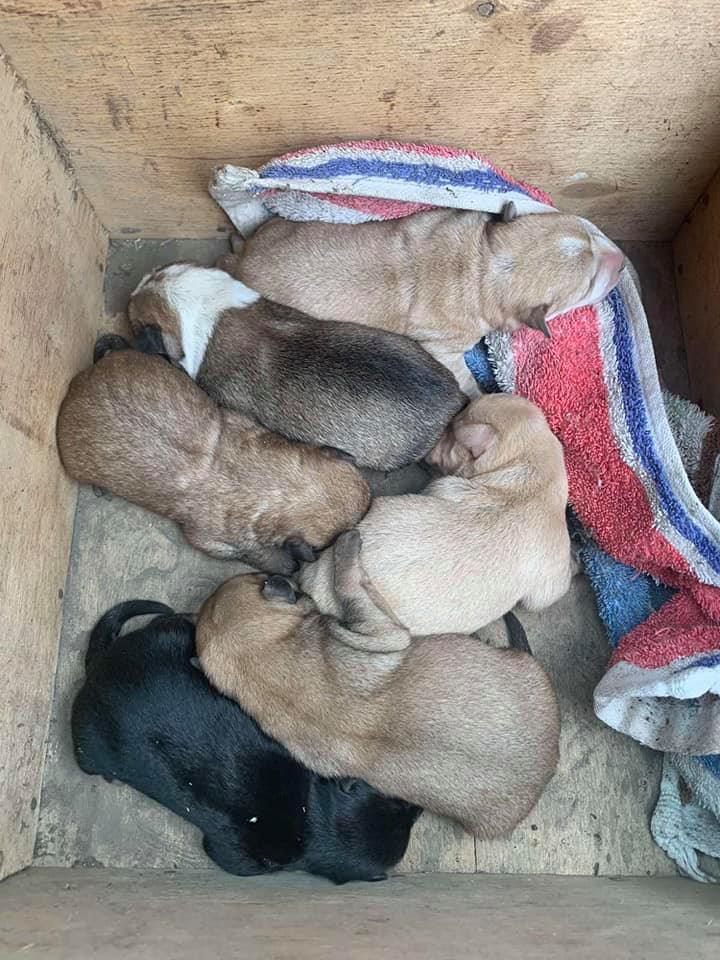 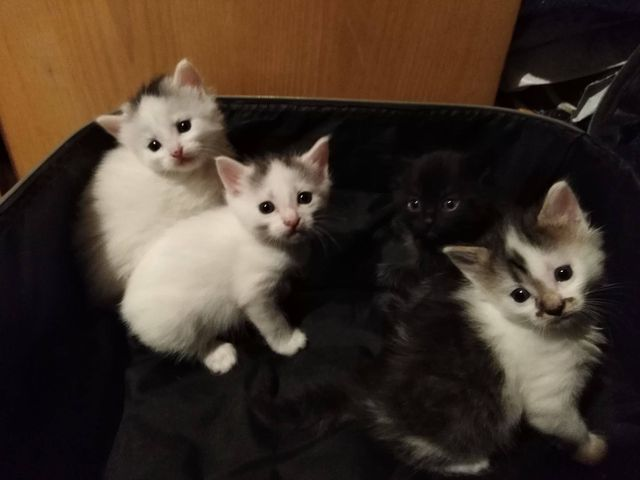 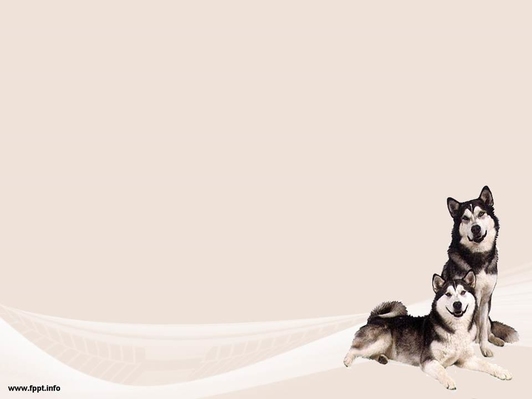 Черкаське міське товариство захисту тварин "Друг"
Жителі притулку завжди з радістю приймають 
від нас смаколики!
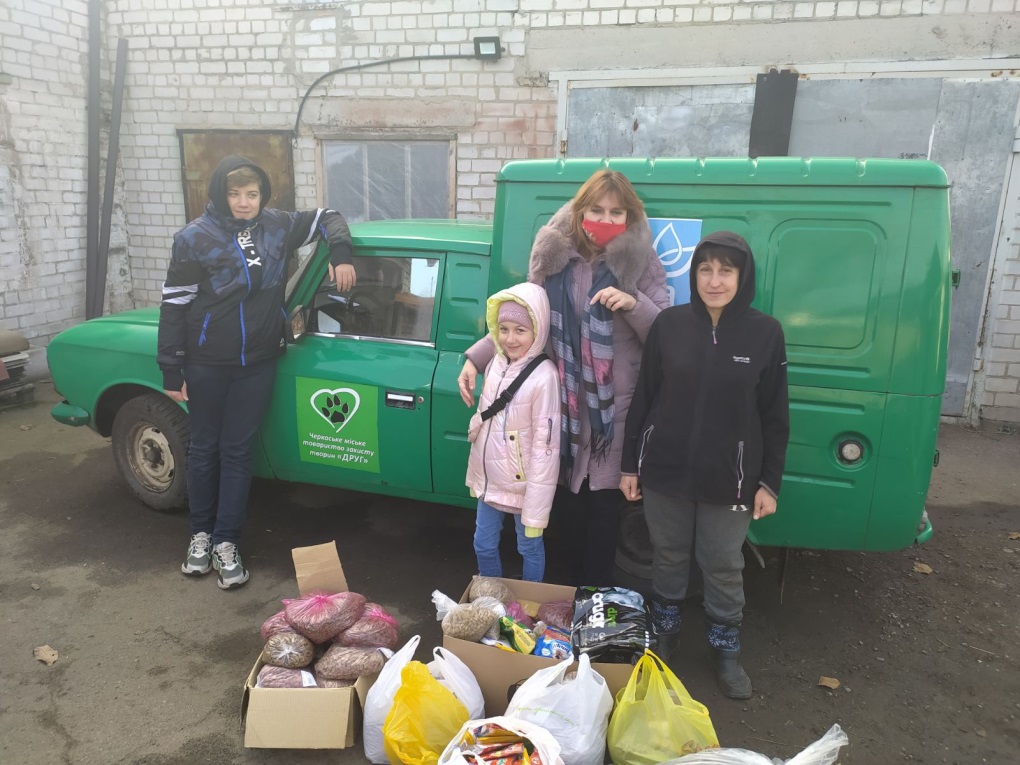 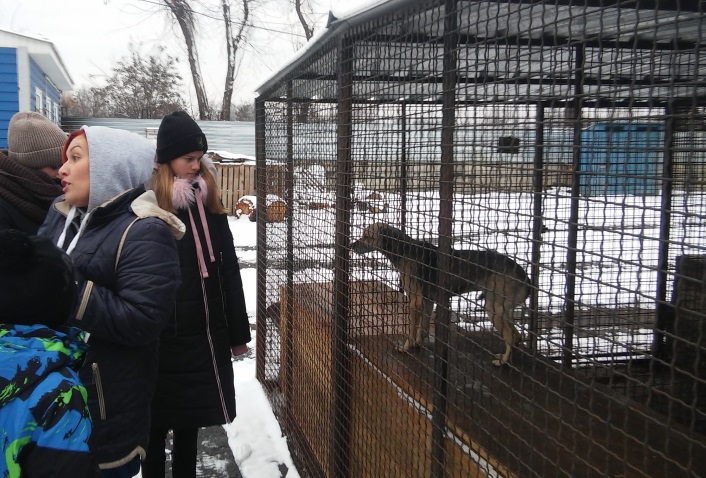 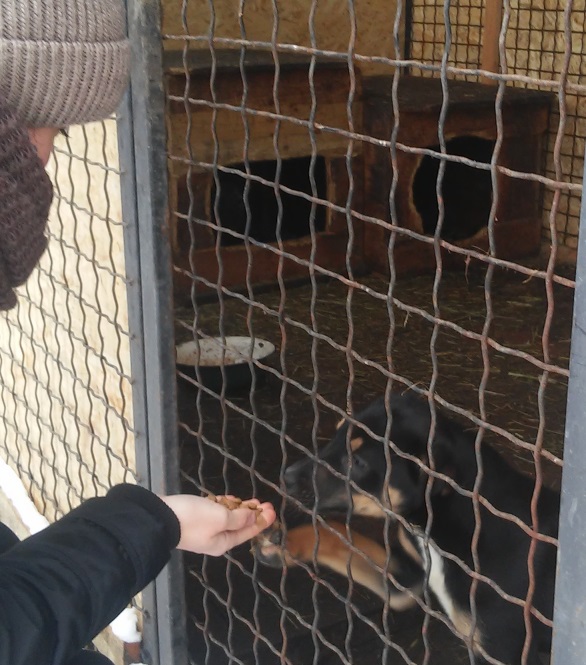 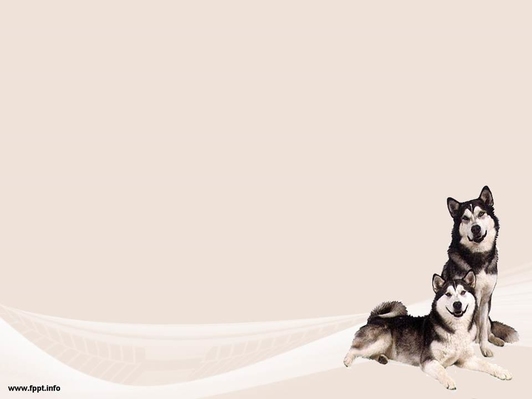 А деякі чотирилапі друзі  знаходять свій  затишний і комфортний дім!
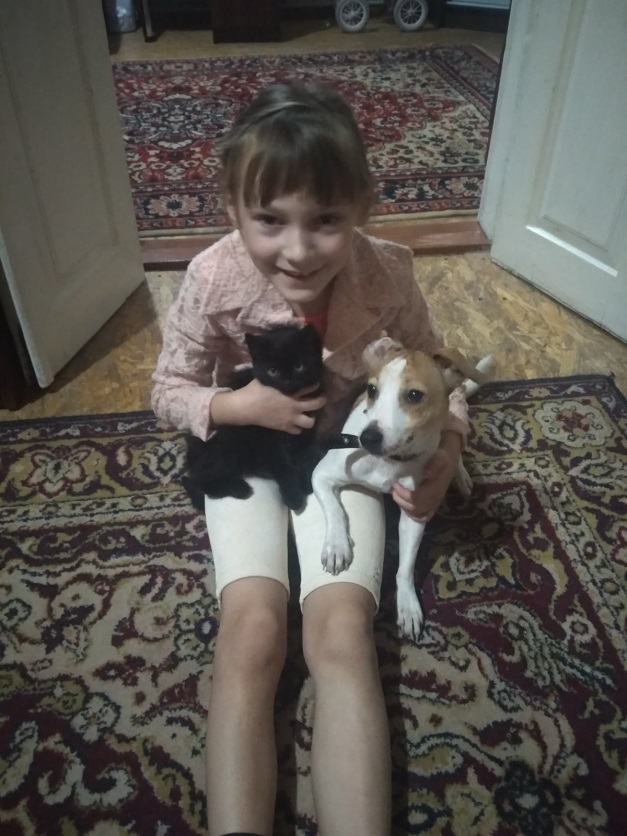 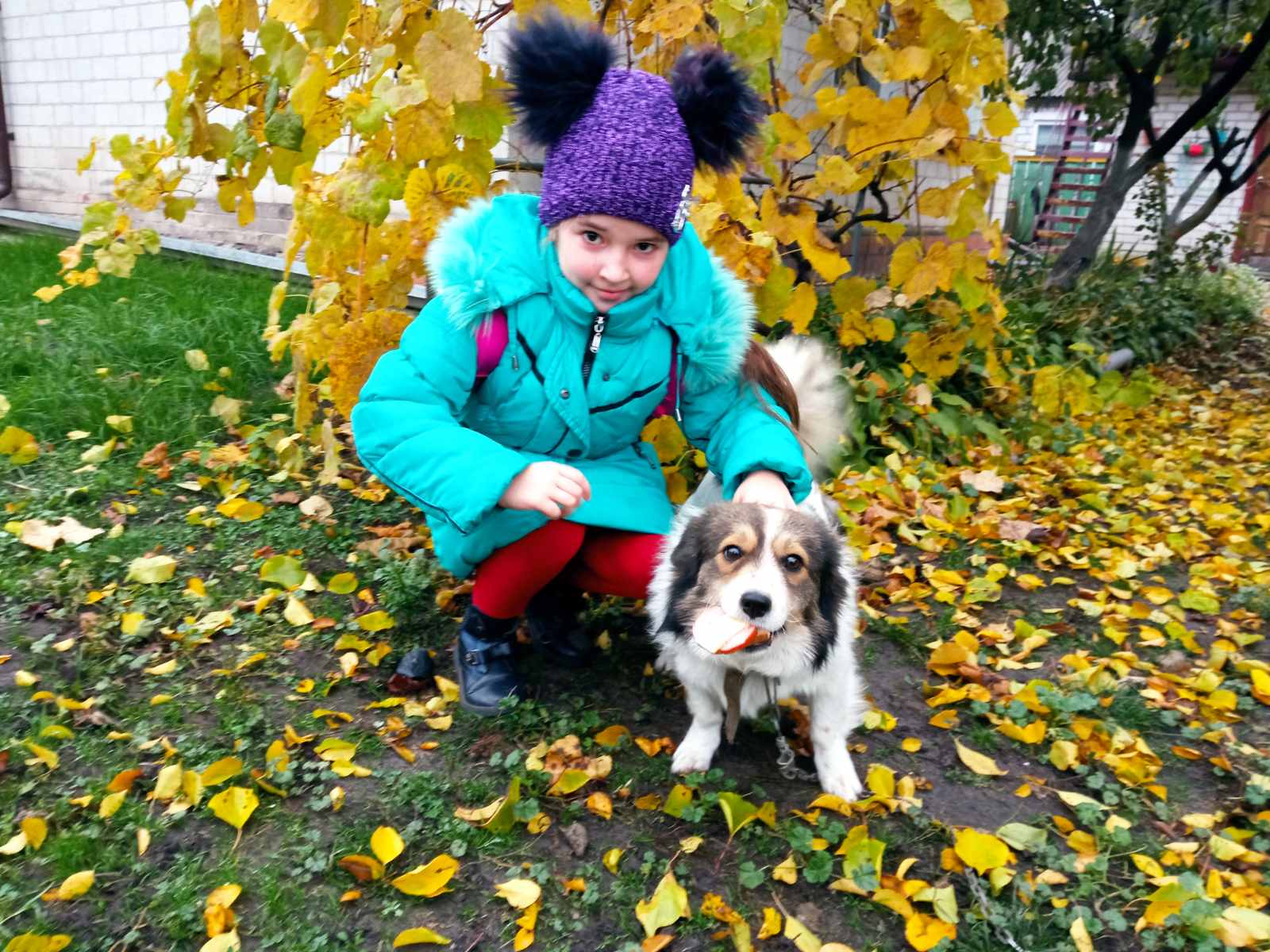 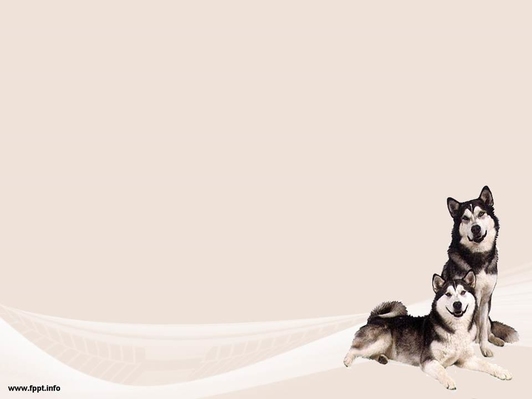 Кожен учасник акції 
не залишається без нагороди!
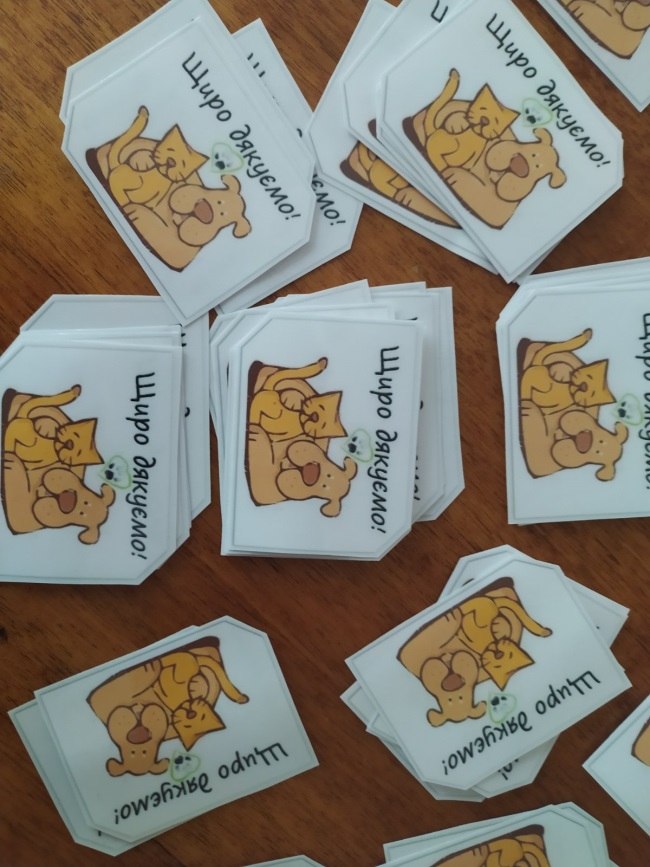 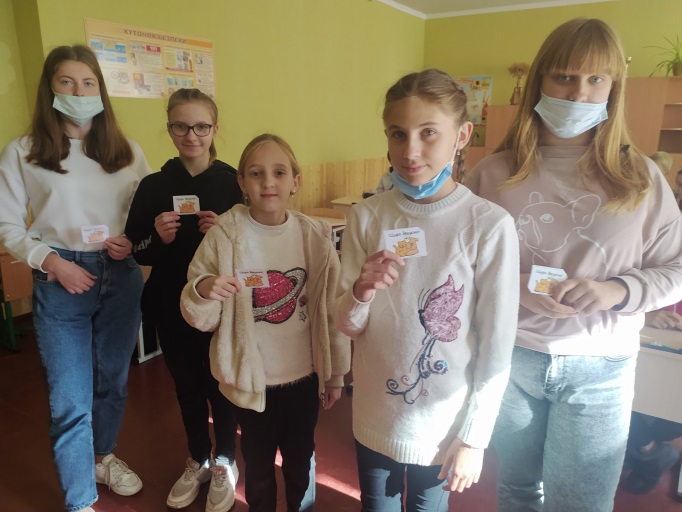 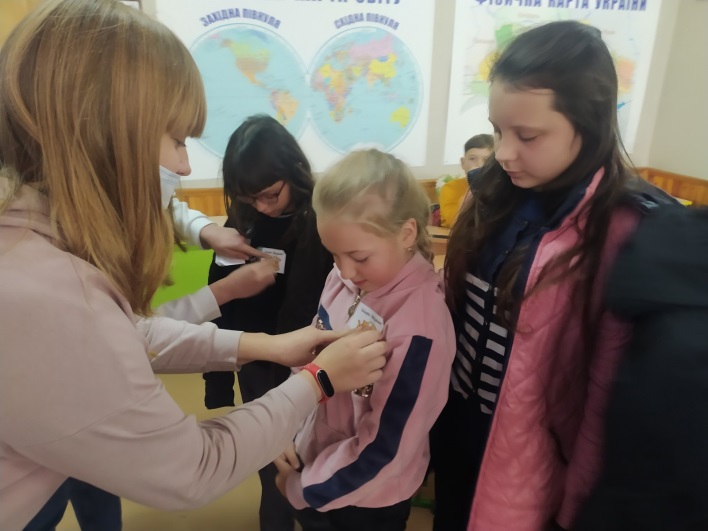 Пам'ятні  емблемки від лідерів учнівського самоврядування
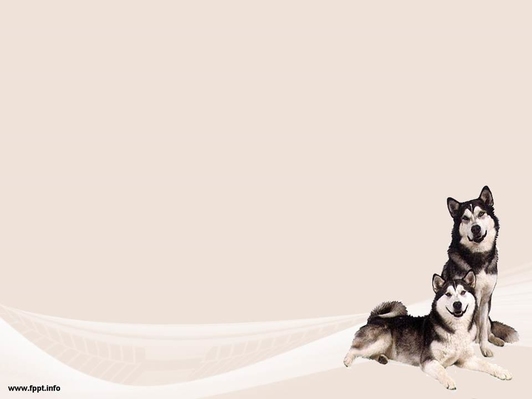 Дякуємо за добрі серця та милосердя! 


                                                                            Давайте ще :)
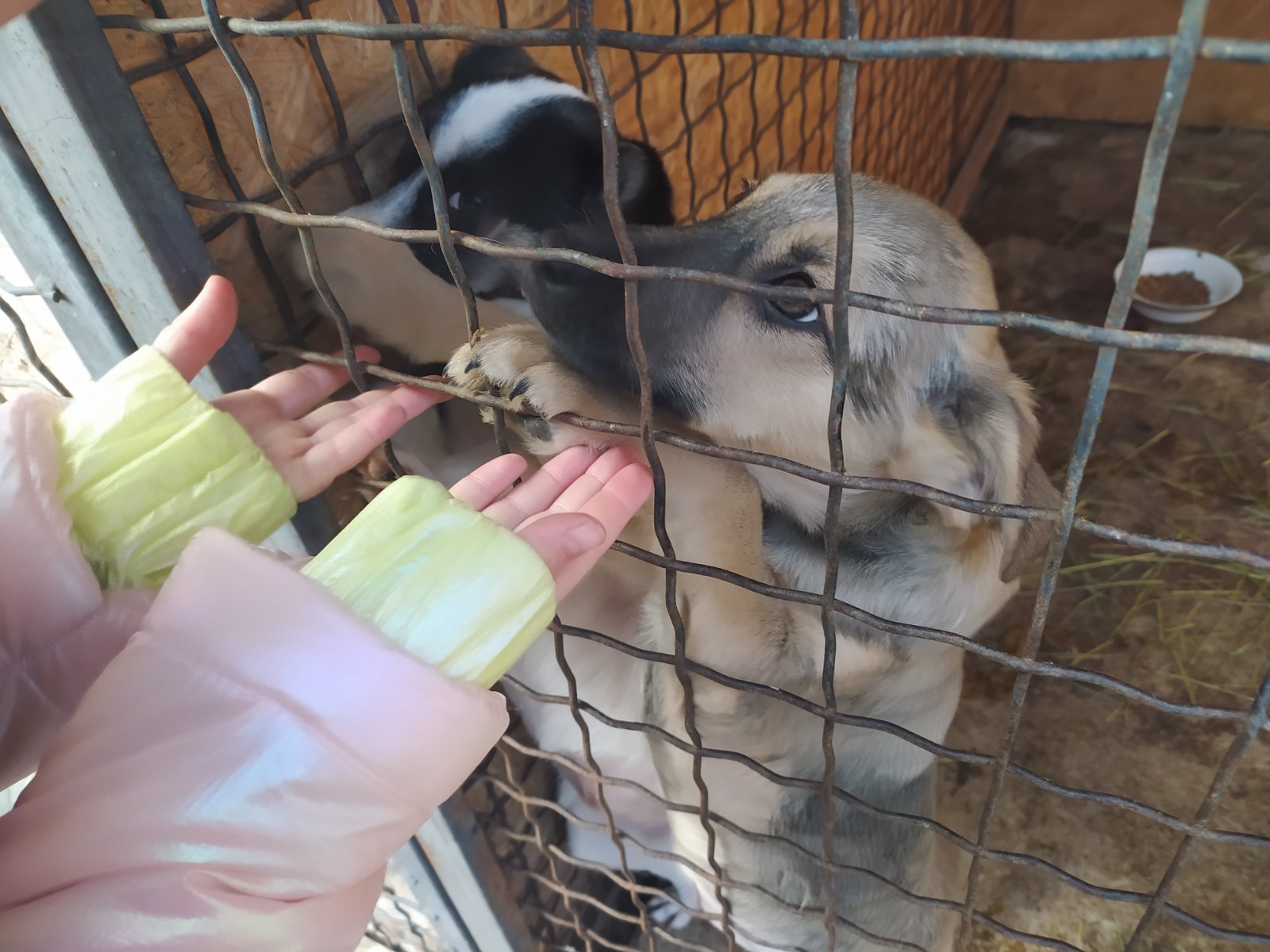 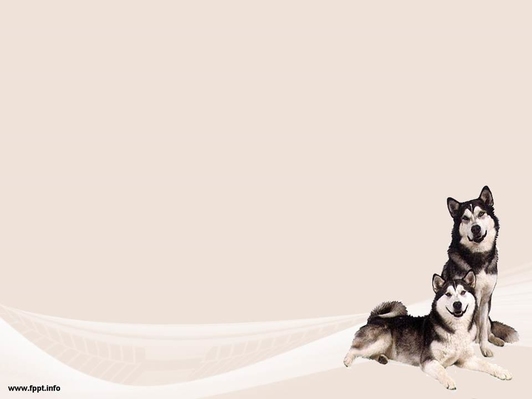 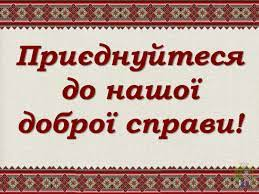 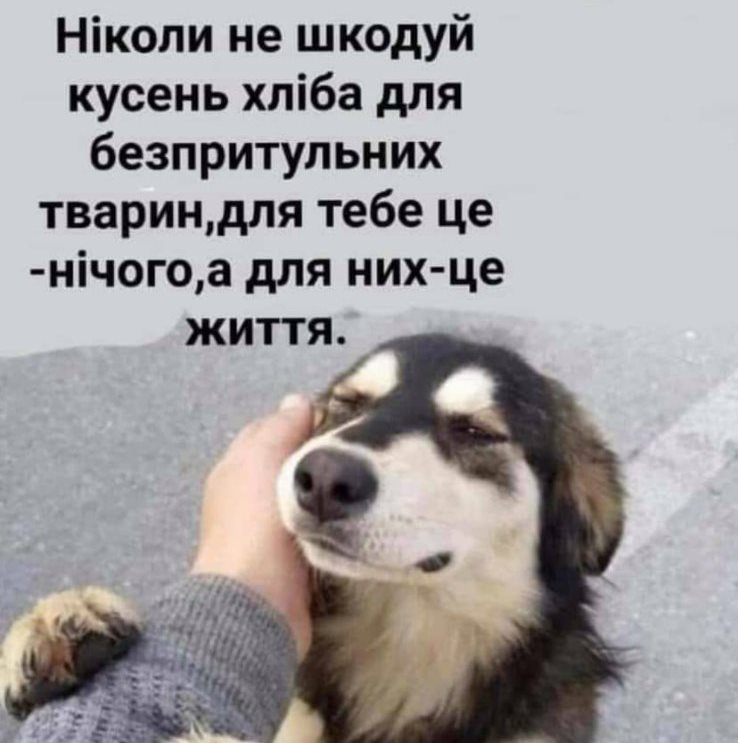 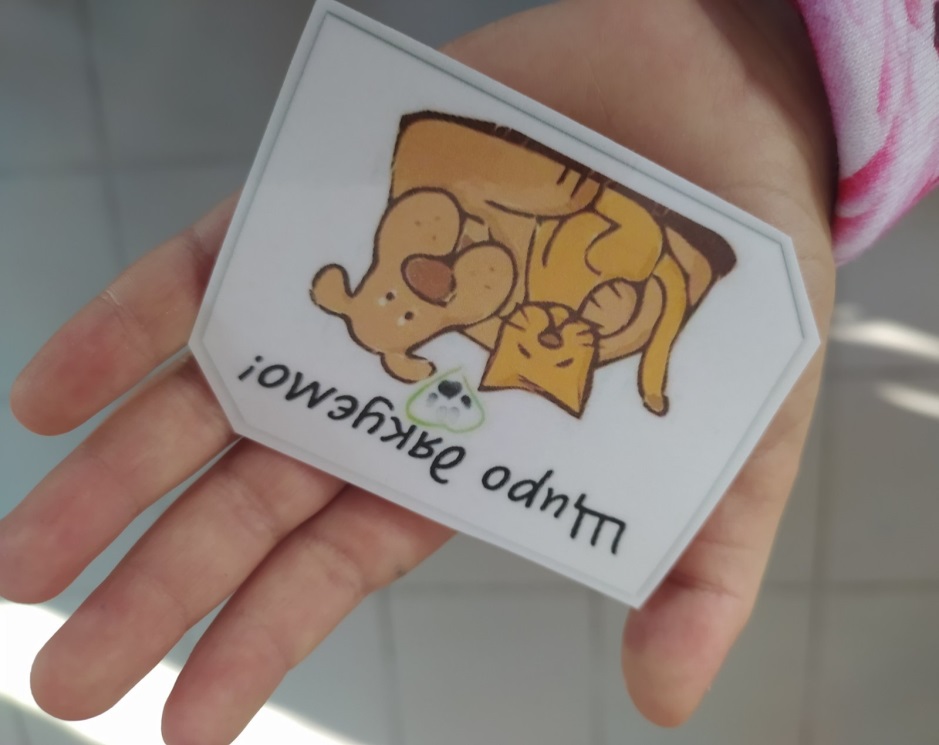